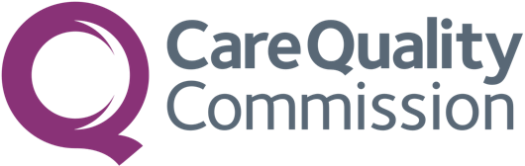 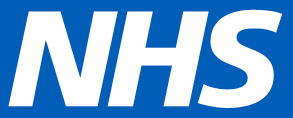 كيف كانت تجربتك خلال الإقامة في المستشفى؟
استبيان هيئة الخدمات الصحية الوطنية (NHS) للمرضى المقيمين لعام 2020
تُجري المستشفى استبيانًا لمعرفة آراء المرضى بشأن الرعاية الصحية التي يتلقونها هنا.
يُعدّ هذا الاستبيان جزءًا من برنامج وطني لتحسين تجارب المرضى خلال إقامتهم بالمستشفيات. المشاركة في الاستبيان طوعية وستكون جميع الإجابات سرية.
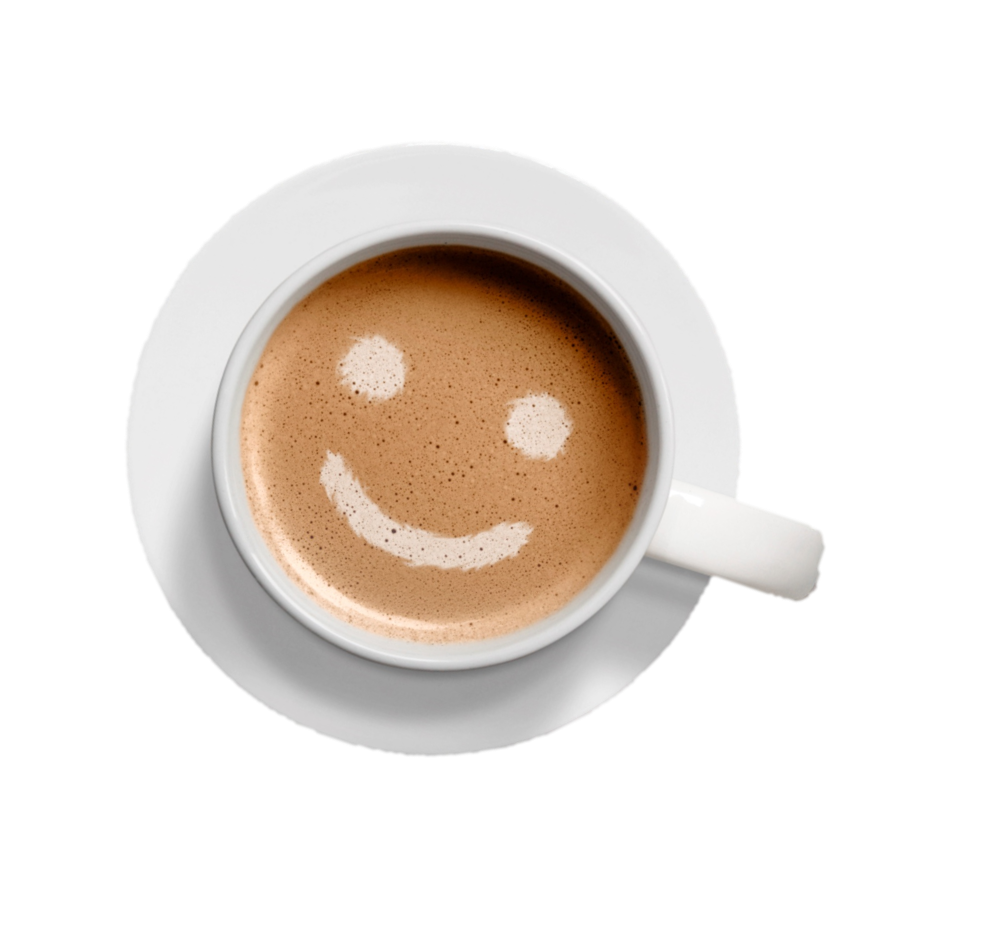 إذا تم اختيارك للمشاركة، فستتلقى استبيانًا بالبريد ورسائل تذكير نصية.
في حالة عدم رغبتك في المشاركة، أو إذا كانت لديك أي أسئلة بشأن الاستبيان، يُرجى الاتصال على:

[INSERT TRUST PHONE NUMBER AND EMAIL ADDRESS]
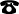 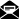